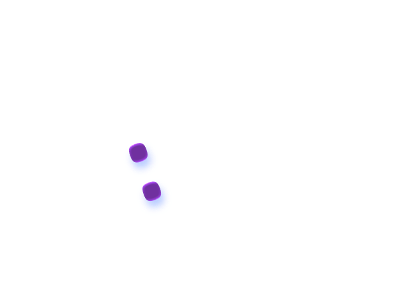 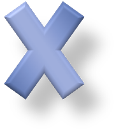 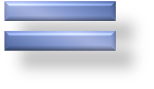 деление  на однозначное число6 классземцова В.Я.Учитель математики
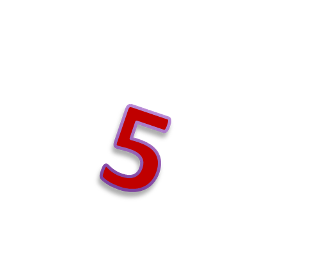 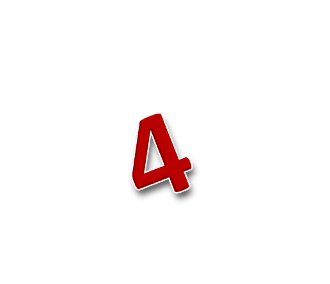 Устные  упражнения
Какое число лишнее?

а)  9,  3,  15,  7,  1,  5

б)  10,  12,  13,  16,  18,  20
Заполните пустые клетки
Письменная     работа
1)Как называются числа при делении?
2) Что значит уменьшить в несколько раз?
3) Составь примеры и реши их в столбик.
Уменьшить

1719 в 3 раза
4630 в 5 раз
8280 в 6 раз       7250 в 5 раз
1448 в 8 раз
 в 4 раза
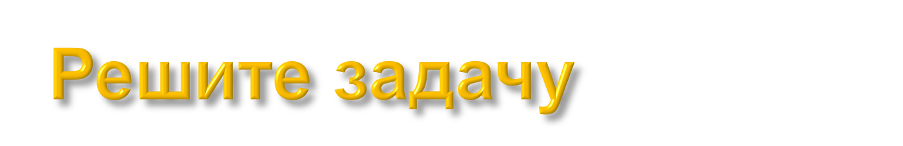 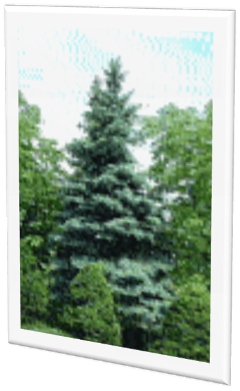 https://media.prosv.ru/static/books-viewer/index.html?path=/media/ebook/81791/&pageFrom=197&pageTo=197,  страница 197, №810(1).
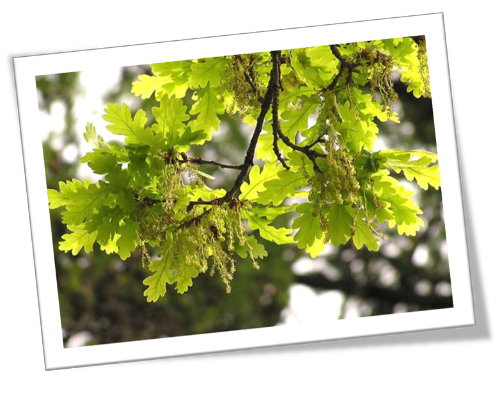 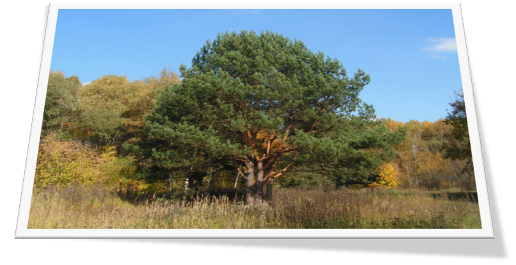 Задача №810 (1).
Лип – 876 д.
Тополей - ? В 4 раза меньше, чем
Берез - ? На 150 больше, чем
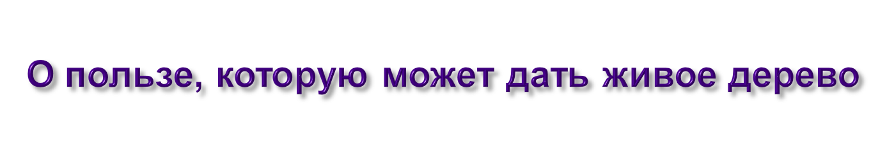 Столетняя сосна при
подсечке может дать 16кг
смолы. Из смолы получают
скипидар и канифоль.
Скипидар применяется как
растворитель при
производстве лаков.
Канифолью натирают
смычки скрипок; она идёт
на изготовление лаков,
сургуча.
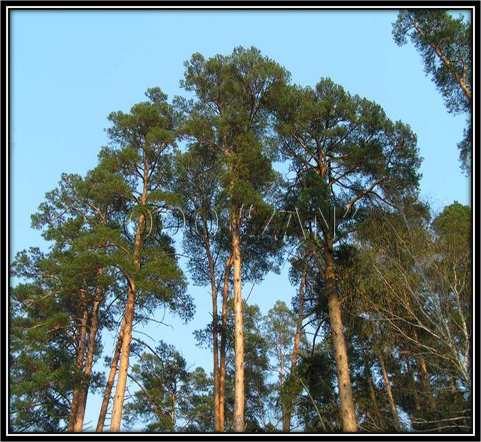 Спасибо
за урок!